HR-infonetwerk
19/09/2023
Agenda
Welkom en afspraken
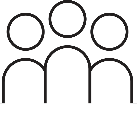 Sectoraal akkoord
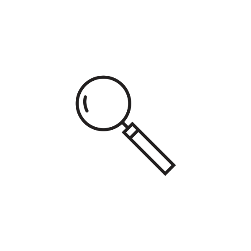 TOM – tewerkstellingsondersteunende maatregelen
Vragen?
Even onder jullie aandacht
HR
Job Redesign
Training
Raamovereenkomst
Raamcontract 
Talentmanagement
Talentmanagement
Personeelsmobiliteit
inzetbaarheid
[Speaker Notes: Job redesign: opleiding train de trainer.  Deze opleiding staat al even open en de plekjes zitten dan ook al vol. Of toch de 8 van de 10 die voor de VO zijn opengesteld. Er zijn er daarnaast 2 voor de lokale besturen en de VGC, daarvan is er al 1 ingevuld. Als dit laatste plekje tegen midden / eind september niet is ingevuld dan zetten we dit wel nog open voor de VO. De aankondiging op het netwerk kan dus puur nog gaan over de wachtlijst en interesselijst. Nu dat is wel echt interessant, aangezien we bij voldoende interesse waarschijnlijk in het voorjaar een tweede kunnen organiseren. Dit is de informatie zoals die op Vlimpers staat: https://vlaamseoverheid.csod.com/ui/lms-learning-details/app/event/bda65f9e-262b-4b47-bf85-554b4ecb04ec, algemeen heb je van het volledige aanbod inclusief job redesign de raamovereenkomst, info van HFB vind je hier: https://overheid.vlaanderen.be/raamcontracten/inclusief-job-redesign en op de webpagina over het aanbod rond welzijn vind je ook kort wat toelichting over de raamovereenkomst onder blokje 7: https://www.vlaanderen.be/informatie-voor-hr-professionals/dienstverlening-welzijn Hebben jullie nog iets nodig van mij om deze aankondiging te doen?]
HR-agenda vooruitzicht
Lerend netwerk terugkeercoaches – thema pensioencommissie
13
okt
Basisopleiding voor terugkeercoaches
6+20 nov
HR-infonetwerk
26
okt
Spelregels
De PPT-presentatie staat op de site van dit netwerk: vlaanderen.be/intern/hr-infonetwerk
Vragen stellen via ‘Vraag & antwoord’ (rechts in het scherm). Typ je vraag in het opstelvak (geef je naam mee) en selecteer Verzenden. 
Je vraag verschijnt niet automatisch. Het is de moderator die de publicatie van elke vraag beheert en dus (al dan niet) publiceert.
Blijft je beeld/klank haperen: ga even uit de vergadering en log terug in
De vergadering wordt opgenomen en de opname is de volgende dag beschikbaar op de website vlaanderen.be/intern/hr-infonetwerk
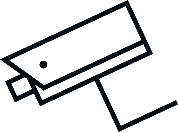 [Speaker Notes: Zichtbaar voor aanvang van vergadering]
Sectoraal akkoord
Chaja Haubourdin, AgO Kwaliteitsexpert
Sectoraal akkoord
Algemeen
Budget
Kwantitatieve maatregelen
Kwalitatieve maatregelen
Sectoraal akkoord 2020-2022
Afgesloten door Vlaamse Regering en vakorganisaties (december 2022)

Toepassingsgebied:
diensten Vlaamse overheid = entiteiten die behoren tot Vlaams personeelsstatuut (VPS), met uitzondering van personeel voor Vlaamse vestigingen in buitenland
SERV

Bespreking op stuurgroep HR-dienstverlening en -systemen
Budget sectoraal akkoord
Beschikbaar budget:
In 2022: 15.304.000 euro  besteed aan eenmalige maatregelen
Vanaf 2023: 29.997.000 euro  aangewend voor recurrente maatregelen

Verdeling budget via herverdelingsbesluit
Berekening per maatregel en per entiteit
Op Vlaamse Regering ten laatste in november 2023
Toelichting HR-financiële profielen
[Speaker Notes: Om de maatregelen van het akkoord te implementeren werd een budget ter beschikking gesteld waarvan reeds een deel in 2022 werd gebruikt voor de ecocheques en de sport- en cultuurcheques.

Het budget vanaf 2023 zal verdeeld worden onder de entiteiten via een apart herverdelingsbesluit. Dit moet goedgekeurd worden door de Vlaamse Regering. Dit wordt voorzien ten laatste in november 2023
In dit besluit zal aangeduid zijn hoeveel budget elke entiteit via welk begrotingsartikel bijkomend op hun loonkredieten zal ontvangen. 
Er is al een raming opgemaakt en besproken tijdens de voorbije onderhandelingen. De verdeling van het beschikbare budget zal hierop gebaseerd worden. 
De opmaak van dit herverdelingsbesluit is logische eerstvolgende stap na de definitieve goedkeuring van het sectoraal akkoord op 8 september.

Een deel van de maatregelen zullen uitbetaald worden aan de personeelsleden met het loon van oktober (zie ook volgende slide). We trachten de verdeling van de middelen zo dicht mogelijk bij deze uitbetaling te verdelen, zodat de entiteiten minimaal moeten voorschieten. 

Op een later tijdstip zal er een aparte toelichting over de verdeling van het budget georganiseerd worden, minstens voor de collega's met een Cognos-toegang als 'HR financieel profiel'.]
Kwantitatieve maatregelen: uitbetalingen
dec. 2022

€250
ecocheques
12
feb. 2023

€250 ecocheques+ €30 sport- en cultuur-cheques
maart 2023

€8
maaltijd-cheque
31 okt. 2023
 
baremieke verhoging+ fietsvergoeding + thuiswerk-vergoeding
Okt. - nov. 2023
manuele verwerkingen
dec. 2023

eindejaars-toelage voor actieve personeels-leden
Baremieke verhoging
Voor wie?
Alle personeelsleden (ook personeelsleden met een puntverloning)

Hoe?
Nominale bruto salarisverhoging van 550 euro per jaar toegekend via verhoging van elke salarisschaal met 250 euro
Eindejaarstoelage
Voor wie?
Alle personeelsleden

Hoe?
Groeipad naar niveau volledige 13de maand:
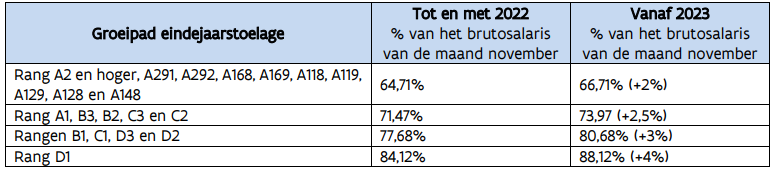 Thuiswerkvergoeding
retroactief: januari - september 2023
Voor wie?
Personeelsleden die in betreffende maand forfaitaire internetvergoeding of tussenkomst in internetverbinding via derde-betalerregeling ontvingen

Hoe? + actie HR
AgO trekt eenmalig rapport uit Vlimpers met die gegevens en zet om naar oplaadbestand
AgO laadt bestand op en doet retroactieve uitbetaling
Raadpleeg bestand na uitbetaling via financiële Cognosmap: rapport ‘Betalingen per type looncode’ (looncode 1953)  toegang voor HR-financiële profielen

Opgelet:
Gegevens gekend in Vlimpers en uitbetaling via AgO? Geen bijkomende actie vereist
Gegevens niet gekend in Vlimpers en uitbetaling via OraFin? Geef de gegevens door via het Vlimpers-contactformulier (ten laatste 13 oktober)
Thuiswerkvergoeding
standaard werkwijze vanaf oktober 2023
Voor wie?
Alle personeelsleden die op maandbasis gemiddeld 1 dag per week thuiswerken

Hoe? + actie HR
Volgens werkwijze internetvergoeding:
Lever info aan over toekenning bij onboarding van personeelslid
Lever info aan over stopzetting via Vlimpers-contactformulier (ziekte, verlofstelsel, functiewijziging naar niet telewerkbare functie)
AgO volgt op via rapporten en past afspraken toe uit klantenfiches

Belangrijk:
Alle gegevens moeten gekend zijn in Vlimpers  uitfaseren OraFin-declaraties
Entiteiten geven door wanneer de thuiswerkvergoeding stopgezet en terug geactiveerd moet worden
Gekozen voor meest eenvoudige werkwijze, maar misschien niet meest ideale
Thuiswerkvergoeding
eenmalige aanlevering rapport

Hoe? + actie HR
Raadpleeg rapport ‘Rondvraag thuiswerkvergoeding’ in Rapportenshop: folder ‘00. TIJDELIJK Sectoraal akkoord 2020-2022’
Kijk na wie op 1 oktober 2023 recht heeft op tussenkomst internetverbinding + corrigeer
Voeg nieuwe indiensttredingen toe (mogelijk nog niet verwerkt in Vlimpers)
Vul kolom ‘thuiswerkvergoeding’ aan met ja of laat leeg
Bezorg ingevuld rapport via Vlimpers-contactformulier (ten laatste 13 oktober)
AgO zet de rapporten om naar oplaadbestanden en betaalt uit

Belangrijk:
Instructies rond invullen rapport opgenomen in de leeswijzer
Fietsvergoeding
Woon-werkverkeer
Info in Vlimpers  uitbetaling loon oktober

Dienstverplaatsing
Info in OraFin  geen automatische uitbetaling door AgO
Nieuwe declaratie indienen (initiatief bij personeelsleden en/of entiteit)
Communicatie:
Op webpagina OraFin op 14 september (door DFB) 
Aan financiële profielen over werkwijze om uitbetaling te verkrijgen op 14 september (door AgO) 
Aan personeelsleden op Vlaanderen Intern op 8 september (door AgO) 
Actie HR:
Bijkomende communicatie naar personeelsleden
Opgelet: voor De Vlaamse Waterweg  uitbetaling loon oktober
Manuele herberekeningen
Retroactieve implementatie  manuele herberekeningen

Bijvoorbeeld:
Verbrekingsvergoedingen
Contractueel moederschapsrust
Niet-opgenomen vakantiedagen bij uitdiensttreding

Belangrijk:
Personeelsleden uit dienst in 2023 ontvangen ook retroactieve uitbetaling
Herondertekenen C4 door lijnmanager
Kwalitatieve maatregelen
Vergoedingen, toelagen en voordelen gelinkt aan begrip standplaats of verplaatsingen
Regeling uitbetaling vakantiedagen bij uitdiensttreding
Levenslang leren
Werkbaar werk
Instroommaatregelen
Syndicale loopbaan
Uitbetaling vakantiedagen bij pensionering
implementatie vanaf oktober 2023 na definitieve goedkeuring Vlaamse Regering
Voor wie?
Personeelsleden met nog jaarlijks verlof en dit niet kunnen opnemen vanwege dienstredenen

Hoe? + actie HR
AgO informeert personeelslid over mogelijkheid uitbetaling vakantiedagen bij pensionering via:
Brief na ontvangst goedgekeurde pensioenaanvraag door pensioendienst
Brief voor 64-plussers
Webpagina over pensioen op Vlaanderen Intern
Personeelslid dient aanvraag in bij lijnmanager
Bezorg na goedkeuring lijnmanager ondertekend aanvraagformulier via Vlimpers-contactformulier
AgO verwerkt aanvraag en betaalt uit

Goed om te weten: AgO bekijkt of dit proces geautomatiseerd kan in de toekomst
Uitbetaling vakantiedagen bij pensionering
retroactieve toekenning
Voor wie?
Personeelsleden op pensioen gegaan tussen januari en september 2023

Hoe? + actie HR
AgO schrijft gepensioneerd personeelslid aan (brief + aanvraagformulier)
Gepensioneerde vult aanvraag in, ondertekent en bezorgt aan lijnmanager (ten laatste 6 oktober)
Bezorg na akkoord lijnmanager aanvraag aan AgO via Vlimpers-contactformulier (ten laatste 17 oktober  loon oktober; later ingediend  mogelijk pas loon november)
AgO verwerkt aanvraag en betaalt uit

Opgelet:
De lijnmanager of bij delegatie de HR-dienst
Toekomen aanvragen: vanaf de 2de helft september
Niet alle entiteiten geïmpacteerd
Overzicht rapport per entiteit op centrale plaats. HRBP ontvangt e-mail met link en korte toelichting
Betalingen en loonbrieven
2 betalingen
SAP met uitbetaling salaris oktober en rechtzettingen vanaf juli tot en met september 2023
Oude loonmotor met uitbetaling rechtzettingen tot en met juni 2023 en eventuele rechtzettingen

2 loonbrieven
SAP met overzicht van alle rechtzettingen
Oude loonmotor per rechtzetting een loonbrief
TOM-dienstverlening
Leen De Bolle, AgO Vlaamse diversiteitsambtenaar
Dienstverlening team TOM
Eerstelijnsdienstverlening, handicap experten, werken op maat. 
Nauwe opvolging mailbox, beantwoording van vragen, ondersteuning bij noden
Tewerkstellingsondersteunende maatregelen na erkenning 
Intake gesprek, vertrouwelijk case overleg, verankering van tewerkstellingsondersteunende maatregelen in integratieprotocol in samenspraak met leidinggevende, personeelslid en HR professional, bijsturing integratieprotocol. 
Opvolgen en correct afhandelen van aanvragen voor deeltijdse prestaties wegens handicap of chronische ziekte (VDH)
Geïntegreerde welzijnsdienstverlening met andere welzijnsactoren
Toenemende ondersteuning TOM
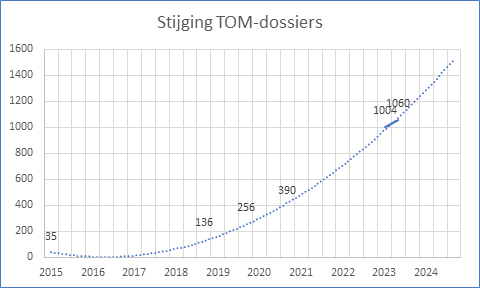 Optimalisering dienstverlening team TOM
Optimalisatie dienstverleningsprocessen voor personeelsleden met een handicap of chronische ziekte 
Deeltijdse prestaties wegens handicap of chronische ziekte 
Toekenning van tewerkstellingsondersteunende maatregelen en de opmaak van een integratieprotocol 
Extra dienstverlener handicap en chronische ziekte 
Beleidsinitiatieven: nieuwe definitie van personeelsleden met een handicap of chronische ziekte 
Actualisering kader woon-werkverkeer voor personeelsleden met een handicap of chronische ziekte
Mogelijke ondersteuning door HR-professionals
Aanvragen van gratis gespecialiseerde jobcoaching 
Voor ondersteuning bij aanvraag erkenning en directe ondersteuning op de werkvloer indien nodig
Intern delen en toepassen van informatie over attestering en de ondersteuning van personeelsleden met een handicap of chronische ziekte 
Statutaire personeelsleden en leidinggevenden tijdig informeren over deeltijdse prestaties wegens handicap of chronische ziekte 
Personeelsleden informeren over erkenningsmogelijkheden
Personeelsleden informeren over integratieprotocol 
Regie mbt interne afspraken integratieprotocollen
Minstens jaarlijks opvolgen van integratieprotocollen in de entiteit
Volgend netwerk : dinsdag 3 oktober
19/09/2023